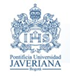 IMPUESTO SOBRE LA
RENTA
PERSONAS NATURALES
IMPUESTO SOBRE LA RENTA
Empleado

Trabajador por Cuenta Propia

Las demás personas Naturales y Asimiladas a estas residentes
Clasificación de las personas naturales
Cesar I. Hernández  - Contador Público  Tributarista
IMPUESTO SOBRE LA RENTA
Empleado Ley 1607

Se entiende por empleado, toda persona natural residente en el país cuyos ingresos provengan, en una proporción igual o superior a un ochenta por ciento (80%), de la prestación de servicios de manera personal o de la realización de una actividad económica por cuenta y riesgo del empleador o contratante, mediante una vinculación laboral o legal y reglamentaria o de cualquier otra naturaleza, independientemente de su denominación.
Clasificación de las Personas Naturales
Cesar I. Hernández  - Contador Público  Tributarista
IMPUESTO SOBRE LA RENTA
Empleado (Ley 1607)

Los trabajadores que presten servicios personales mediante el ejercicio de profesiones liberales o que presten servicios técnicos que no requieran la utilización de materiales o insumos especializados o de maquinaria o equipo especializado, serán considerados dentro de la categoría de empleados, siempre que sus ingresos correspondan en un porcentaje igual o superior a (80%) al ejercicio de dichas actividades.
Clasificación de las Personas Naturales
Cesar I. Hernández  - Contador Público  Tributarista
IMPUESTO SOBRE LA RENTA
Decreto 3032 de 2013

Empleado   Conjunto 1

Sus ingresos brutos provienen, en una proporción igual o superior a un ochenta por ciento (80%), de una vinculación laboral o legal y reglamentaria, independientemente de su denominación.
Clasificación de las personas naturales
Cesar I. Hernández  - Contador Público  Tributarista
IMPUESTO SOBRE LA RENTA
Decreto 3032 de 2013

Empleado   Conjunto 2

Sus ingresos brutos provienen en un porcentaje igual o superior a (80%) de la prestación de servicios de manera personal, o de la realización de una actividad económica, mediante una vinculación de cualquier naturaleza, independientemente de su denominación, y

No presta el respectivo servicio, o no realiza la actividad económica, por su cuenta y riesgo.
Clasificación de las personas naturales
Cesar I. Hernández  - Contador Público  Tributarista
IMPUESTO SOBRE LA RENTA
Empleado   Conjunto 3

Sus ingresos correspondan en un porcentaje igual o superior a (80%) de la prestación de servicios de manera personal.
Presta el respectivo servicio, o realiza la actividad económica, por su cuenta y riesgo.
No presta servicios técnicos que requieran la utilización de materiales o insumos especializados o de maquinaria o equipo especializado,
El desarrollo alguna de las actividades señaladas en el artículo 340 del Estatuto Tributario le genera menos del veinte por ciento (20%) de sus ingresos brutos
No deriva más del veinte por ciento (20%) de sus ingresos del expendio, compraventa o distribución de bienes y mercancías, al por mayor o al por menor; ni de la producción, extracción, fabricación, confección, preparación, transformación, manufactura y ensamblaje de cualquier clase de materiales o bienes.
Clasificación de las personas naturales
Cesar I. Hernández  - Contador Público  Tributarista
IMPUESTO SOBRE LA RENTA
Clasificación de las personas naturales (Decreto 3032)
Se considera servicio personal toda actividad, labor o trabajo prestado directamente por una persona natural, que se concreta en, una obligación de hacer, sin importar que en la misma predomine el factor material o intelectual, y que genera una contraprestación en dinero o en especie, independientemente de su denominación o forma de remuneración.
Servicios Personales
Cesar I. Hernández  - Contador Público  Tributarista
IMPUESTO SOBRE LA RENTA
Clasificación de las personas naturales (Decreto 3032)
Se entiende por profesión liberal, toda actividad personal en la cual predomina el ejercicio del intelecto, reconocida por el Estado y para cuyo ejercicio se requiere:

Habilitación mediante título académico de estudios y grado de educación superior; o habilitación Estatal para las personas que, sin título profesional fueron autorizadas para ejercer.
Profesiones
Liberales:
Cesar I. Hernández  - Contador Público  Tributarista
IMPUESTO SOBRE LA RENTA
Clasificación de las personas naturales (Decreto 3032)
Inscripción en el registro nacional que las autoridades estatales de vigilancia, control y disciplinarias lleven conforme con la ley que regula la profesión liberal de que se trate, cuando la misma esté oficialmente reglada.

Se entiende que una persona ejerce una profesión liberal cuando realiza labores propias de tal profesión,. independientemente de si tiene las habilitaciones o registros establecidos en las normas vigentes.
Profesiones
Liberales:
Cesar I. Hernández  - Contador Público  Tributarista
IMPUESTO SOBRE LA RENTA
Clasificación de las personas naturales (Decreto 3032)
Se considera servicio técnico la actividad, labor o trabajo prestado directamente por una persona natural mediante contrato de prestación de servicios personales, para la utilización de conocimientos aplicados por medio del ejercicio de un arte, oficio o técnica, sin transferencia de dicho conocimiento. Los servicios prestados en ejercicio de una profesión liberal no se consideran servicios técnicos.
Servicios 
Técnicos:
Cesar I. Hernández  - Contador Público  Tributarista
IMPUESTO SOBRE LA RENTA
Clasificación de las personas naturales (Decreto 3032)
Aquellos elementos tangibles y consumibles, adquiridos y utilizados únicamente para la prestación del servicio o la realización de la actividad económica que es fuente principal de su ingreso, y no con otros fines personales, comerciales o de otra índole, y para cuya utilización, manipulación o aplicación se requiere un específico conocimiento técnico o tecnológico.
Insumos o materiales especializados
Cesar I. Hernández  - Contador Público  Tributarista
IMPUESTO SOBRE LA RENTA
El conjunto de instrumentos, aparatos o dispositivos tangibles, adquiridos y utilizados únicamente para el desempeño del servicio
o la realización de la actividad económica qué es fuente principal de su ingreso, y no con otros fines personales, comerciales o de otra índole, y para cuya utilización, manipulación o aplicación se requiere un específico conocimiento técnico o tecnológico.
Maquinaria o equipo especializado
Cesar I. Hernández  - Contador Público  Tributarista
IMPUESTO SOBRE LA RENTA
Trabajador por Cuenta Propia

Toda persona natural residente en el país cuyos ingresos provengan en una proporción igual o superior a un ochenta por ciento (80%) de la realización de una de las actividades económicas señaladas en el artículo 340 del Estatuto Tributario.
Presta sus servicios por cuenta y riesgo
Ingreso inferiores a 27,000 UVT 
El patrimonio líquido declarado en el periodo gravable anterior es inferior a doce mil (12.000) UVT.
Clasificación de las personas naturales
Cesar I. Hernández  - Contador Público  Tributarista
IMPUESTO SOBRE LA RENTA
Cuenta y riesgo propio: Una persona natural presta servicios personales por cuenta y riesgo propio si cumple la totalidad de las siguientes condiciones:

Asume las pérdidas monetarias que resulten de la prestación del servicio; 
Asume la responsabilidad ante terceros por errores o fallas en la prestación del servicio;
Sus ingresos por concepto dé esos servicios provienen de más de un contratante o pagador, cuyos contratos deben ser simultáneos al menos durante un mes del periodo gravable, y 
Incurre en costos y gastos fijos y necesarios para la prestación de tales servicios, no relacionados directamente con algún contrato específico, que representaría al menos el veinticinco por ciento (25%) del total de los ingresos por servicios percibidos por la persona en el respectivo año gravable.
Cesar I. Hernández  - Contador Público  Tributarista
IMPUESTO SOBRE LA RENTA
Cuenta y riesgo propio: Una persona natural realiza actividades económicas por cuenta y riesgo propio si cumple la totalidad de las siguientes condiciones:

Asume las pérdidas monetarias que resulten de la prestación del servicio; 
Asume la responsabilidad ante terceros por errores o fallas en la prestación del servicio; 
Sus ingresos por concepto dé esos servicios provienen de más de un contratante o pagador, cuyos contratos deben ser simultáneos al menos durante un mes del periodo gravable, y
Cesar I. Hernández  - Contador Público  Tributarista
IMPUESTO SOBRE LA RENTA
No Declarantes de Impuesto Sobre la Renta

Los empleados 

Que el patrimonio bruto en el último día del año gravable 2013 no exceda de cuatro mil quinientas (4.500) UVT ($120.785.000).

Que los ingresos brutos sean inferiores a mil cuatrocientas (1.400) UVT ($37.577:000).

Que los consumos mediante tarjeta de crédito no excedan de dos mil ochocientas (2.800) UVT ($75.155.000).

Que el valor total de compras y consumos no supere las dos mil ochocientas (2.800) UVT ($75.155.000).

Que el valor total acumulado de consignaciones bancarias, depósitos o inversiones financieras, no exceda de cuatro mil quinientas (4.500) UVT ($120.785.000).
Cesar I. Hernández  - Contador Público  Tributarista
IMPUESTO SOBRE LA RENTA
No Declarantes de Impuesto Sobre la Renta

Los Trabajadores por cuenta propia, residentes en el país, que no sean responsables del impuesto a las ventas del régimen común

Que el patrimonio bruto en el último día del año gravable 2013 no exceda de cuatro mil quinientas (4.500) UVT ($120.785.000).

Que los ingresos totales del respectivo ejercicio gravable no sean superiores a mil cuatrocientas UVT (1.400) ($37.577.000).

Que los consumos mediante tarjeta de crédito no excedan de dos mil ochocientas (2.800) UVT ($75.155.000).

Que el valor total de compras y consumos no supere las dos mil ochocientas (2.800) UVT ($75.155.000).

Que el valor total acumulado de consignaciones bancarias, depósitos o inversiones financieras, no exceda de cuatro mil quinientas (4.500) UVT ($120.785.000).
Cesar I. Hernández  - Contador Público  Tributarista
IMPUESTO SOBRE LA RENTA
No Declarantes de Impuesto Sobre la Renta

Las demás personas naturales y asimiladas á estas residentes, que no sean responsables del impuesto a las ventas del régimen común

Que el patrimonio bruto en el último día del año gravable 2013 no exceda de cuatro mil quinientas (4.500) UVT ($120.785.000).

Que los ingresos brutos sean inferiores a mil cuatrocientas (1.400) UVT ($37.577:000).

Que los consumos mediante tarjeta de crédito no excedan de dos mil ochocientas (2.800) UVT ($75.155.000).

Que el valor total de compras y consumos no supere las dos mil ochocientas (2.800) UVT ($75.155.000).

Que el valor total acumulado de consignaciones bancarias, depósitos o inversiones financieras, no exceda de cuatro mil quinientas (4.500) UVT ($120.785.000).
Cesar I. Hernández  - Contador Público  Tributarista
IMPUESTO SOBRE LA RENTA
Obligaciones de las personas Naturales Declarantes

Inscripción RUT, incluyendo la obligación 05
www.dian.gov.co
Inscripción RUT
Persona Natural

Actualizar el RUT, incluyendo la obligación 05
www.dian.gov.co
Usuarios Registrados
Ingreso a nombre propio
Registro Único Tributario
Actualizar RUT
Cesar I. Hernández  - Contador Público  Tributarista
IMPUESTO SOBRE LA RENTA
Obligaciones de las personas Naturales Declarantes

Diligenciar Declaración
www.dian.gov.co
Usuarios Registrados
Ingreso a nombre propio
Diligenciar Presentar
Formulario 210
Diligencia
Borrador
Definitivo PDF
Cesar I. Hernández  - Contador Público  Tributarista
IMPUESTO SOBRE LA RENTA
Obligaciones de las personas Naturales Declarantes

Decreto 214 DE 2014 - ART. 14 DECLARACION DE RENTA Y COMPLEMENTARIOS DE PERSONAS NATURALES (EMPLÉADOS, TRABAJADORES POR CUENTA PROPIA Y DEMÁS PERSONAS NATURALES Y ASIMILADAS RESIDENTES) Y SUCESIONES ILÍQUIDAS. 

El plazo para presentar la declaración y cancelar, en una sola cuota, el valor a pagar por concepto del impuesto sobre la renta y complementarios y del anticipo, se inicia el 1°de marzo de 2014 y vence en las fechas del mismo año que se indican a continuación:
Cesar I. Hernández  - Contador Público  Tributarista
IMPUESTO SOBRE LA RENTA
Obligaciones de las personas Naturales Declarantes
CATEGORÍA
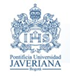 EMPLEADO
Vinculación laboral
Ingresos provengan igual o superior a los 80%
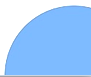 Cesar E.Anzola   - Contador Público Tributarista
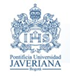 CATEGORÍA EMPLEADO
TRABAJADORES QUE PRESTEN SERVICIOS
Profesiones Liberales
Servicios Técnicos
No requieran la utilización o insumos, maquinaria o equipo especializado
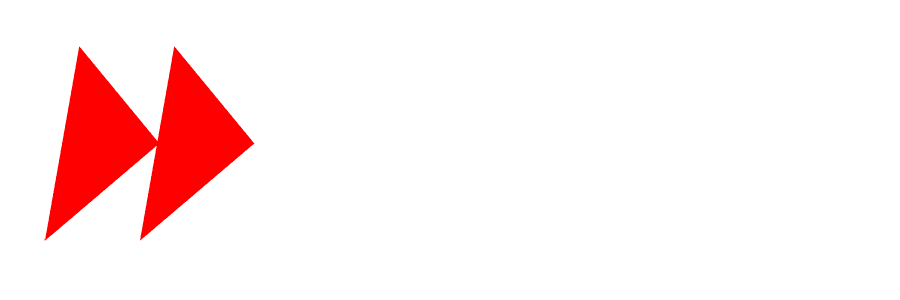 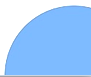 Cesar E.Anzola   - Contador Público Tributarista
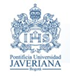 CATEGORÍA EMPLEADO
EMPLEADOS
Sus ingresos provienen en una proporción igual o superior a un 80%, de una vinculación laboral o legal y reglamentaria independiente de su denominación.

Sus ingresos provienen en una proporción igual o superior a un 80%, de la prestación de servicios de manera personal o de la realización de una actividad económica, mediante una vinculación de cualquier naturaleza, independiente de su denominación.

Presta el servicio, o realiza la actividad económica por su cuenta y riesgo.

No presta servicios técnicos que requieren de materiales o insumos especializados, o maquinaria o equipo especializado.

El desarrollo de ninguna de las actividades señaladas en el art. 340 E.T. le genera más del 20% de sus ingresos brutos.
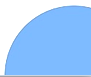 Cesar E.Anzola   - Contador Público Tributarista
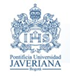 OTRAS DISPOSICIONES
Para establecer el monto del 80% de la categoría empleado, deben sumarse los ingresos provenientes de la relación laboral, por el ejercicio de profesiones liberales, los ingresos por prestación de servicios técnicos y por pensiones.
Para considerar la clasificación de las tres categorías, no se tendrán en cuenta los ingresos por ganancias ocasionales ni los de la venta de activos fijos poseídos por menos de dos años
Los ingresos provenientes de pensiones no se incluyen en la determinación de la R.G.A. del IMAN e IMAS, solo se tendrá en cuenta únicamente para efectos de calcular los límites porcentuales establecidos en el art. 329 E.T.
Los ingresos provenientes de pensiones de jubilación, invalidez, vejez y sobre riesgos laborales, seguirán sujetas al régimen ordinario de determinación del impuesto sobre la renta, solo si sus ingresos corresponden por este concepto.
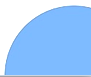 Cesar E.Anzola   - Contador Público Tributarista
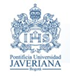 Los ingresos laborales y por honorarios se consideran una sola renta de trabajo

EMPLEADO
DECLARANTE
Los ingresos laborales no son iguales ni superan el 80%

OTROS
DECLARANTE
Los ingresos laborales superan el 80%

EMPLEADO
DECLARANTE
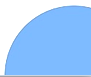 Cesar E.Anzola   - Contador Público Tributarista
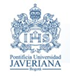 Los ingresos laborales son el 100% de los ingresos gravados

EMPLEADO
DECLARANTE
Los ingresos laborales ni por servicio de transporte individualmente considerados ninguno supera el 80%
 
OTROS
DECLARANTE
Los ingresos por concepto de rentas de trabajo no superan el 80%

OTROS
DECLARANTE
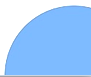 Cesar E.Anzola   - Contador Público Tributarista
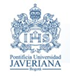 Los ingresos por concepto de rentas de trabajo son iguales al 80%

OTRO
DECLARANTE
Los ingresos por rentas de trabajo superan el 80%

EMPLEADO
DECLARANTE
Los ingresos laborales son el 100%.

EMPLEADO DECLARANTE
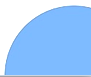 Cesar E.Anzola   - Contador Público Tributarista
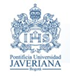 Determinación de la Renta P.N. Categoría “Empleados”
Sistema Ordinario
Sistema IMAN
Sistema IMAS
Depuración normal. Ingresos menos costos, deducciones, compensaciones y rentas exentas
Depuración establecida en el art. 332 E.T. y tabla de determinación art. 333 E.T.
Se toma la RGA determinada por el sistema IMAN para aplicación del IMAS. Tabla impuesto art. 334 E.T.
Comparación
Firmeza de 6 meses. Los contribuyentes que opten por este sistema no están obligados al sistema ordinario ni a hacer comparación alguna.
Se toma como impuesto a cargo el mayor de los dos
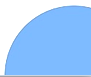 Cesar E.Anzola   - Contador Público Tributarista
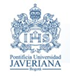 Sistema Ordinario
Empleados
Sistema IMAN
Es una comparación exclusiva para los de la categoría empleados
Sistema IMAS
(Excepcional)

Empleados con ingresos brutos <4.700 UVT ($126.153.000)
Empleados con RGA <4.700 UVT. (334 E.T.)
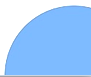 Cesar E.Anzola   - Contador Público Tributarista
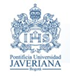 DETERMINACIÓN DE LA RENTA GRAVABLE ALTERNATIVA PARA EMPLEADOS ART. 332 E.T.
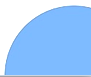 Cesar E.Anzola   - Contador Público Tributarista
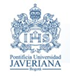 RENTA PERSONA NATURAL CATEGORIA EMPLEADOS
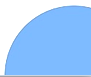 Cesar E.Anzola   - Contador Público Tributarista
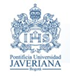 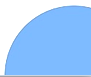 Cesar E.Anzola   - Contador Público Tributarista
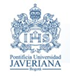 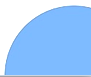 Cesar E.Anzola   - Contador Público Tributarista
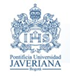 “TRABAJADORES POR CUENTA PROPIA”
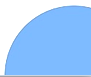 Rafael Antonio Duarte Nieto   - Contador Público Tributarista
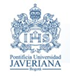 TRABAJADOR POR CUENTA PROPIA
Para efectos del cálculo del impuesto IMAS, según lo dispuesto en los artículos 336 a 341 del E.T. una persona natural residente se considera T.C.P. si en el respectivo año grabable cumple la totalidad de las siguientes condiciones: (art. 3 Decreto 3032 de 2013)


Sus ingresos provienen en una proporción igual o superior a un 80%, de la realización de solo una  de las actividades económicas señaladas en el art. 340 E.T.

Presta el servicio por cuenta y riesgo.

Su R.G.A. es inferior a 27.000 UVT ($724.707.000)

El patrimonio líquido declarado en el periodo gravable anterior es inferior 12.000 UVT ($322.092.000)

Sus ingresos brutos fueron inferiores a 27.000 UVT ($724.707.00) art. 339 E.T.
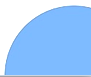 Rafael Antonio Duarte Nieto   - Contador Público Tributarista
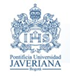 OTRAS DISPOSICIONES
Para establecer el monto del 80% o más, los ingresos deben provenir de solo una actividad.
Para considerar la clasificación en esta categoría, no se tendrán en cuenta los ingresos por ganancias ocasionales ni los de la venta de activos fijos poseídos por menos de dos años
Para la determinación del impuesto por el sistema IMAS TCP, si la actividad que supero el 80% corresponde a una de las señaladas en el art. 340 E.T. y además un 15% fue por salarios; los salarios se van al reglón de otros ingresos pero no tendrá derecho a la renta exenta.
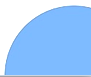 Rafael Antonio Duarte Nieto   - Contador Público Tributarista
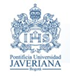 ACTIVIDADES TCP ART. 340 E.T.
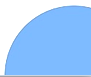 Rafael Antonio Duarte Nieto   - Contador Público Tributarista
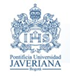 Los ingresos de la actividad comercial superan el 80%

TRABAJADOR POR CUENTA PROPIA
NO DECLARANTE
Los ingresos de la actividad comercial superan el 80%

TRABAJADOR POR CUENTA PROPIA
DECLARANTE
Los ingresos de la actividad comercial superan el 80%

TRABAJADOR POR CUENTA PROPIA
DECLARANTE
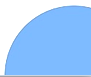 Rafael Antonio Duarte Nieto   - Contador Público Tributarista
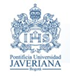 Los ingresos por VIS es mayor al 80%

TRABAJADOR POR CUENTA PROPIA
DECLARANTE
Los ingresos por casa de cambio superan el 80%, pero P.L. superior a 12.000 UVT
OTROS
DECLARANTE
Los ingresos por actividad de transporte público son iguales al 80%

TRABAJADOR POR CUENTA PROPIA
DECLARANTE
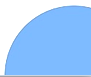 Rafael Antonio Duarte Nieto   - Contador Público Tributarista
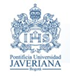 Los ingresos como agricultor superan el 80%, pero el total de  ingresos superan las 27.000 UVT

OTROS
DECLARANTE
Los ingresos como agricultor son iguales al 80%.

TRABAJADOR POR CUENTA PROPIA DECLARANTE
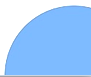 Rafael Antonio Duarte Nieto   - Contador Público Tributarista
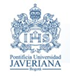 Determinación de la Renta P.N. Categoría “TCP”
Sistema Ordinario
Sistema IMAS
Depuración normal. Ingresos menos costos, deducciones, compensaciones y rentas exentas
Se toma la RGA determinada por el sistema IMAS para aplicación de la Tabla art. 340 E.T.
Si su R.G.A. está por debajo de los rangos establecidos en la tabla para cada actividad, su impuesto será cero.
Firmeza de 6 meses. Los contribuyentes que opten por este sistema no están obligados al sistema ordinario ni a hacer comparación alguna.
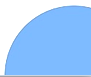 Rafael Antonio Duarte Nieto   - Contador Público Tributarista
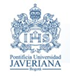 DETERMINACIÓN DE LA RENTA GRAVABLE ALTERNATIVA PARA TCP ART. 339 E.T.
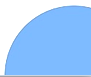 Rafael Antonio Duarte Nieto   - Contador Público Tributarista
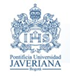 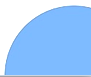 Rafael Antonio Duarte Nieto   - Contador Público Tributarista
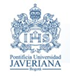 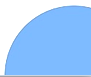 Rafael Antonio Duarte Nieto   - Contador Público Tributarista
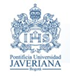 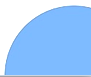 Rafael Antonio Duarte Nieto   - Contador Público Tributarista
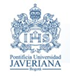 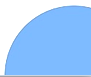 Rafael Antonio Duarte Nieto   - Contador Público Tributarista
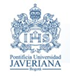 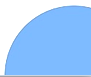 Rafael Antonio Duarte Nieto   - Contador Público Tributarista
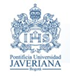 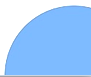 Rafael Antonio Duarte Nieto   - Contador Público Tributarista
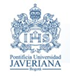 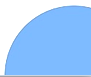 Rafael Antonio Duarte Nieto   - Contador Público Tributarista
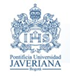 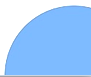 Rafael Antonio Duarte Nieto   - Contador Público Tributarista
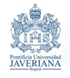 CLASIFICACIÓN PERSONAS NATURALES
OTROS CONTRIBUYENTES
Carlos Jair Acosta Plazas – Contador Público Javeriano; Especialista en Finanzas y Tributación
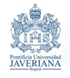 RÉGIMEN ORDINARIO
PERSONAS NATURALES RESIDENTES
Que presten servicios técnicos que requieran la utilización de materiales o insumos especializados o de maquinaria o equipo especializado
Que desarrollen actividades diferentes a la categoría de trabajador por cuenta propia
Las que clasifiquen en la categoría de trabajadores por cuenta propia pero con ingresos brutos superiores a 27.000 UVT ($ 727,391,000)
Carlos Jair Acosta Plazas – Contador Público Javeriano; Especialista en Finanzas y Tributación
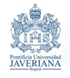 Los siguientes contribuyentes se regirán únicamente por el sistema ordinario de determinación del impuesto sobre la renta.

Los notarios, los cuales deben llevar cuentas separadas de los ingresos de la prestación de servicios notariales y los ingresos de orígenes distintos.

Las personas naturales nacionales o extranjeros residentes cuyos ingresos correspondan únicamente a pensiones de jubilación, invalidez, vejez o riesgos laborales.

Los servidores públicos diplomáticos consulares y administrativos del M.R.E.

Las sucesiones ilíquidas de causantes nacionales o extranjeros.

Las demás personas naturales nacionales o extranjeras residentes, que no clasifiquen dentro de las categorías de empleado o trabajador por cuenta propia; por ejemplo: rentistas de capital.
Carlos Jair Acosta Plazas – Contador Público Javeriano; Especialista en Finanzas y Tributación
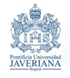 Los ingresos laborales no son iguales ni superan el 80%

OTROS
DECLARANTE
Los ingresos por hotel y restaurante
superan el 80%, pero exceden de los 27.000 UVT
OTROS CONTRIBUYENTES DECLARANTE
Carlos Jair Acosta Plazas – Contador Público Javeriano; Especialista en Finanzas y Tributación
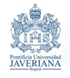 Los ingresos laborales ni por servicio de transporte individualmente considerados ninguno supera el 80%
 
OTROS
DECLARANTE
Los ingresos por concepto de rentas de trabajo no superan el 80%

OTROS
DECLARANTE
Carlos Jair Acosta Plazas – Contador Público Javeriano; Especialista en Finanzas y Tributación
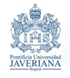 Los ingresos por concepto de rentas de trabajo son iguales al 80%

OTRO
DECLARANTE
Los ingresos por rentas de trabajo no superan el 80%

OTROS
DECLARANTE
Carlos Jair Acosta Plazas – Contador Público Javeriano; Especialista en Finanzas y Tributación
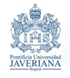 Los ingresos laborales no superan el 80%

OTROS
DECLARANTE
Carlos Jair Acosta Plazas – Contador Público Javeriano; Especialista en Finanzas y Tributación
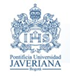 Las Sucesiones de Causantes Residentes y Bienes Destinados a Fines Especiales (donaciones o asignaciones modales)
Sistema Ordinario
Renta Presuntiva
Carlos Jair Acosta Plazas – Contador Público Javeriano; Especialista en Finanzas y Tributación
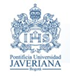 GRACIAS POR SU ASISTENCIA
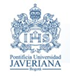 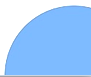 Rafael Antonio Duarte Nieto   - Contador Público Tributarista
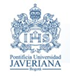 DEDUCCIONES
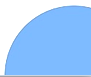 Cesar E.Anzola   - Contador Público Tributarista
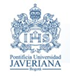 DEDUCCIONES
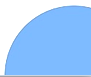 Cesar E.Anzola   - Contador Público Tributarista
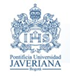 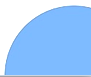 Cesar E.Anzola   - Contador Público Tributarista
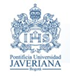 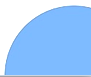 Cesar E.Anzola   - Contador Público Tributarista
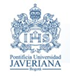 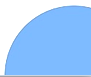 Cesar E.Anzola   - Contador Público Tributarista
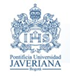 IMPUESTO MÍNIMO ALTERNATIVO NACIONAL - IMAN
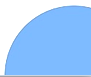 Cesar E.Anzola   - Contador Público Tributarista
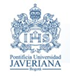 IMPUESTO MÍNIMO ALTERNATIVO NACIONAL - IMAN
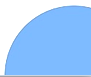 Cesar E.Anzola   - Contador Público Tributarista
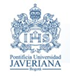 IMPUESTO MÍNIMO ALTERNATIVO NACIONAL - IMAN
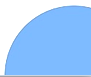 Cesar E.Anzola   - Contador Público Tributarista
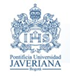 IMPUESTO MÍNIMO ALTERNATIVO NACIONAL - IMAN
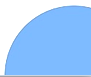 Cesar E.Anzola   - Contador Público Tributarista
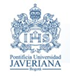 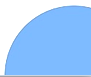 Cesar E.Anzola   - Contador Público Tributarista
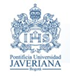 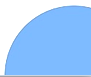 Cesar E.Anzola   - Contador Público Tributarista
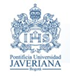 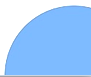 Cesar E.Anzola   - Contador Público Tributarista